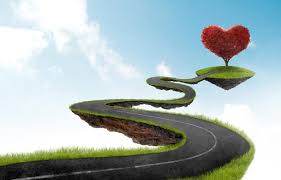 الاقتداء في الخير
الجنة
الخير
الخير
الخير
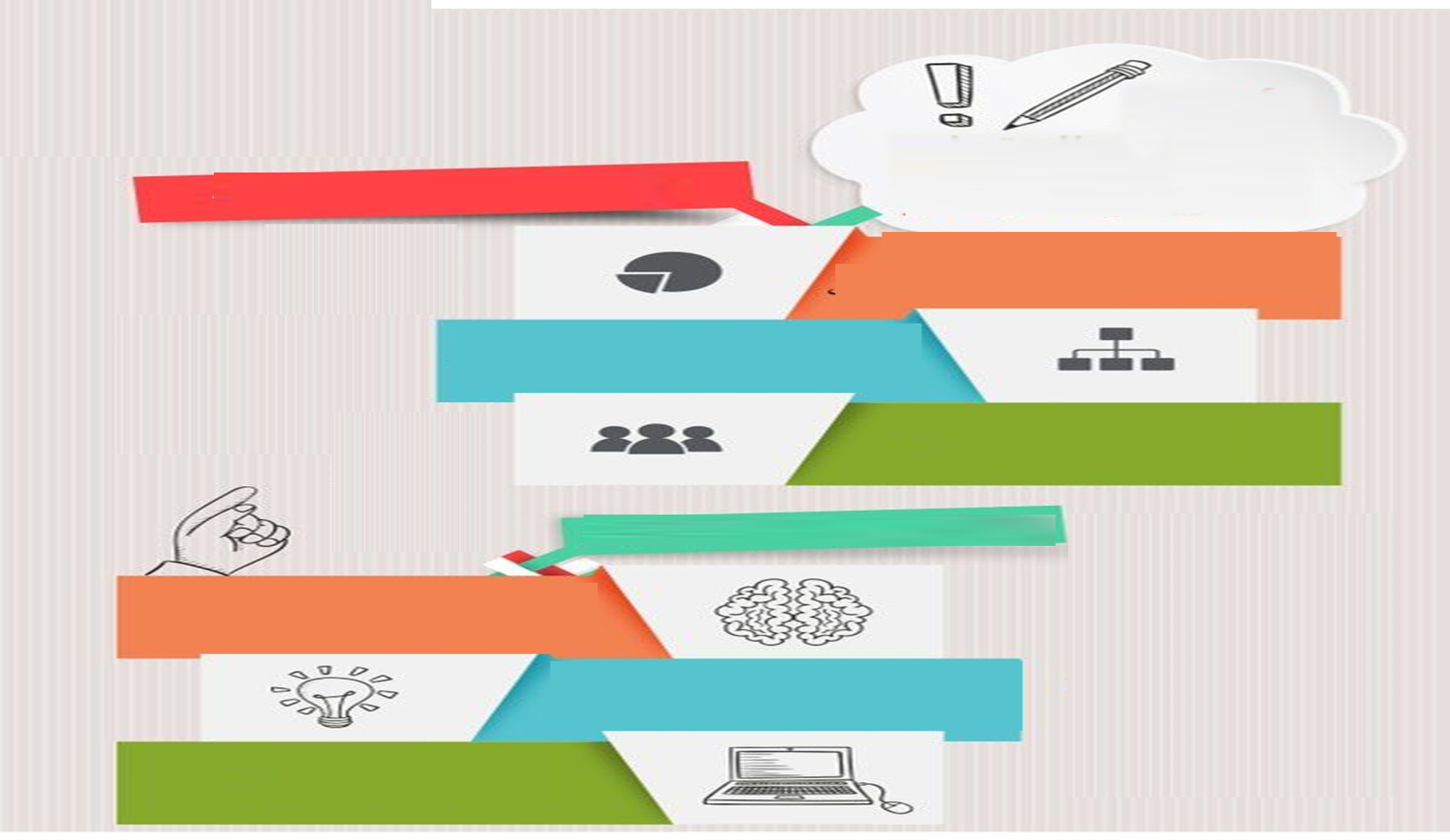 أتعلم من هذا الدرس؟
الاقتداء في الخير
أحذر من خطورة التقليد والتطرف.
أميز بين التقليد والإتباع .
أعبر عن أهمية استقلالية شخصية المؤمن
أوضح فوائد إعمال العقل.
أحل بعض مشكلات التقليد الأعمى .
أحدد شخصيات نقتدي بها
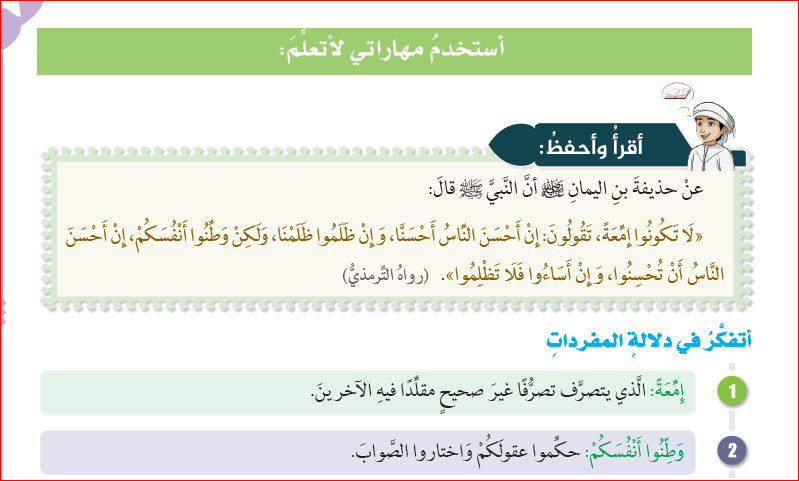 صلِ المفردات ودلالاتها
إمِّعَة
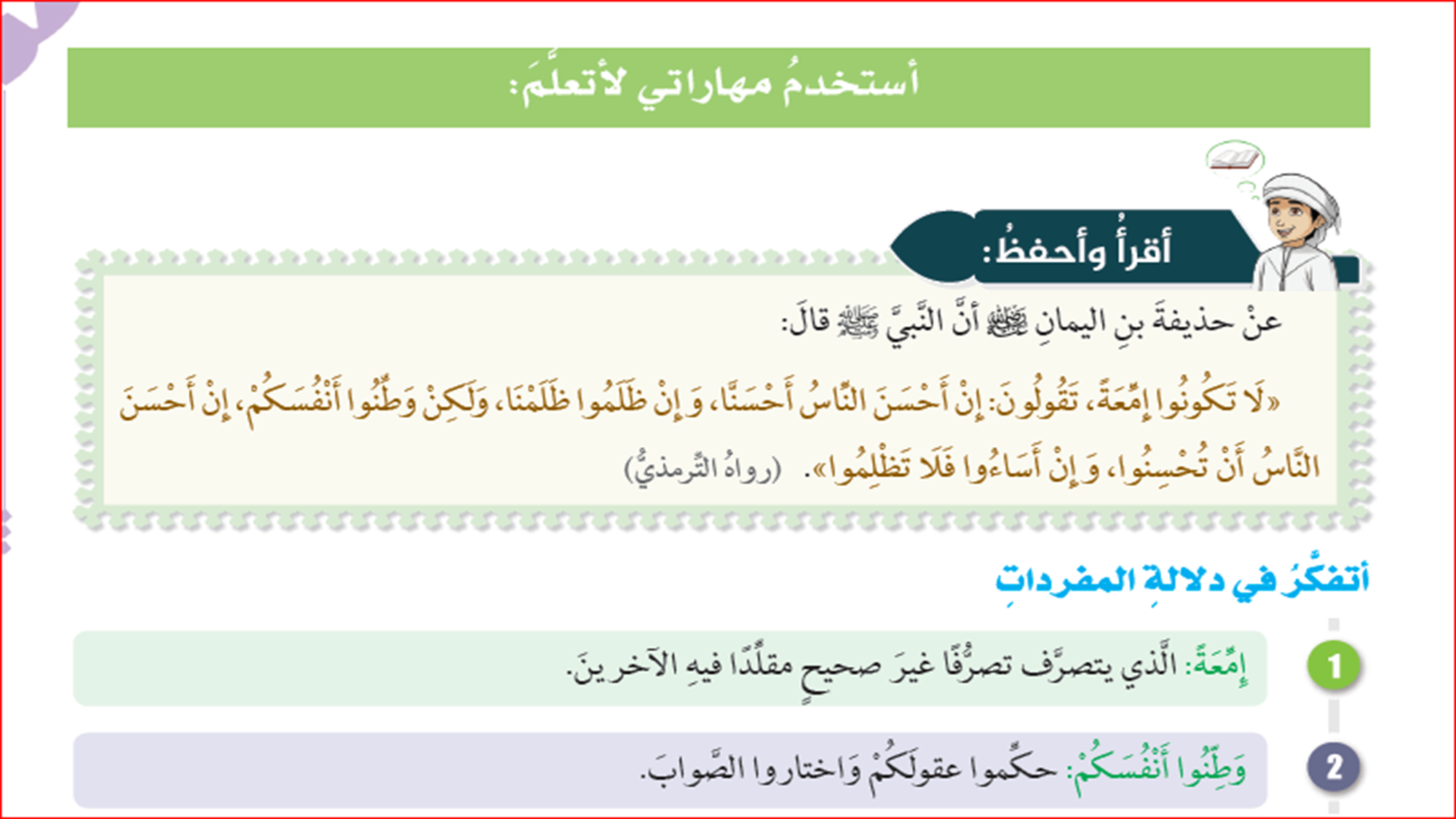 وَطِنوا أنفسكم
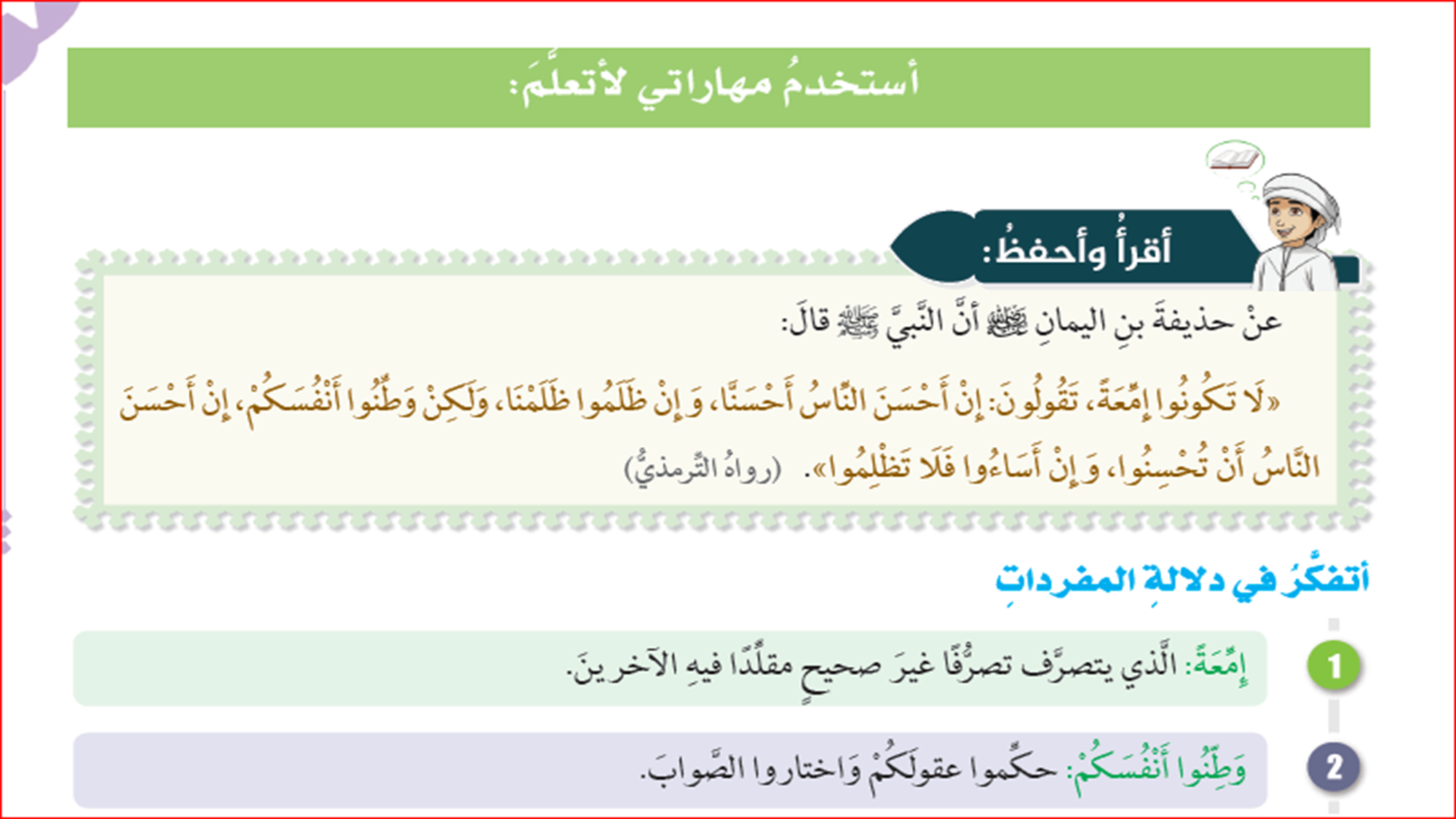 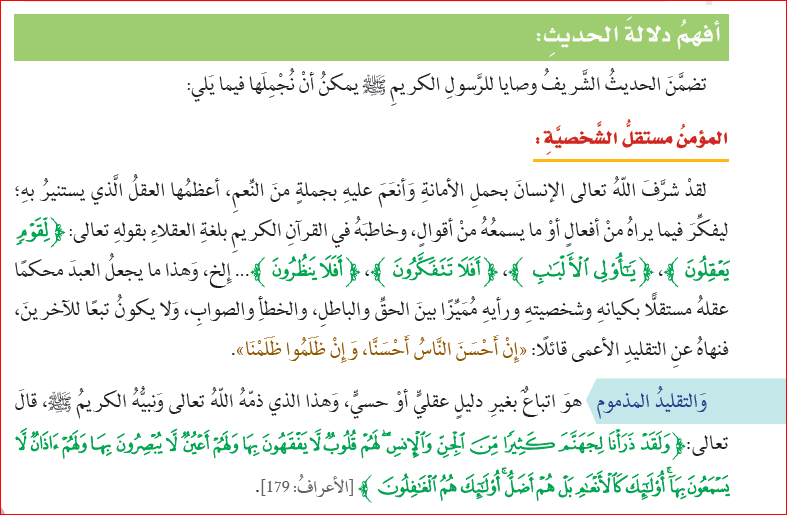 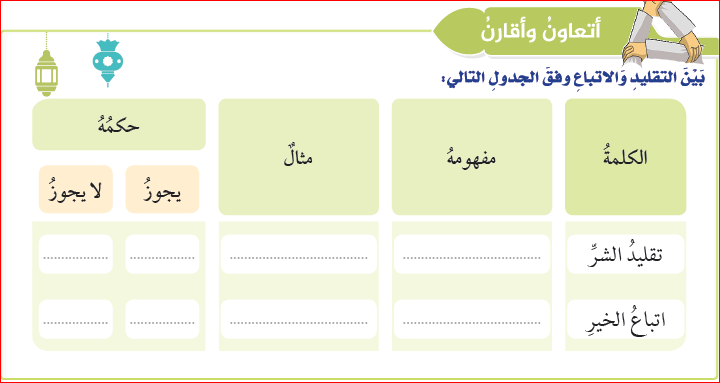 أتعلم من هذا الدرس؟
الاقتداء في الخير
أحذر من خطورة التقليد والتطرف.
لا يجوز
تشبه الرجال بالنساء والعكس
اتباع الآخرين فيما يضر دون تفكير
أميز بين التقليد والإتباع .
يجوز
العمل التطوعي
اتباع الآخرين فيما يعود بالنفع
أعبر عن أهمية استقلالية شخصية المؤمن
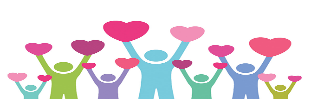 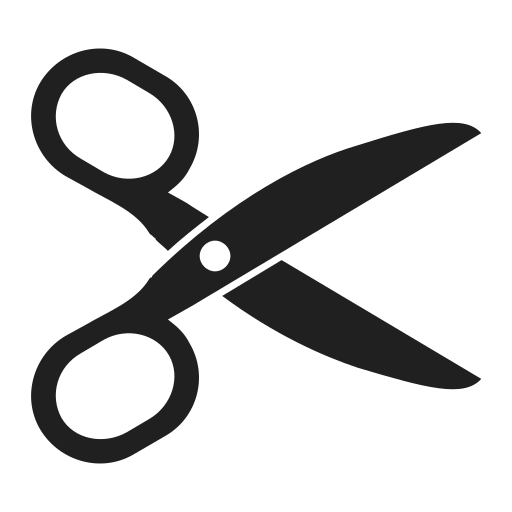 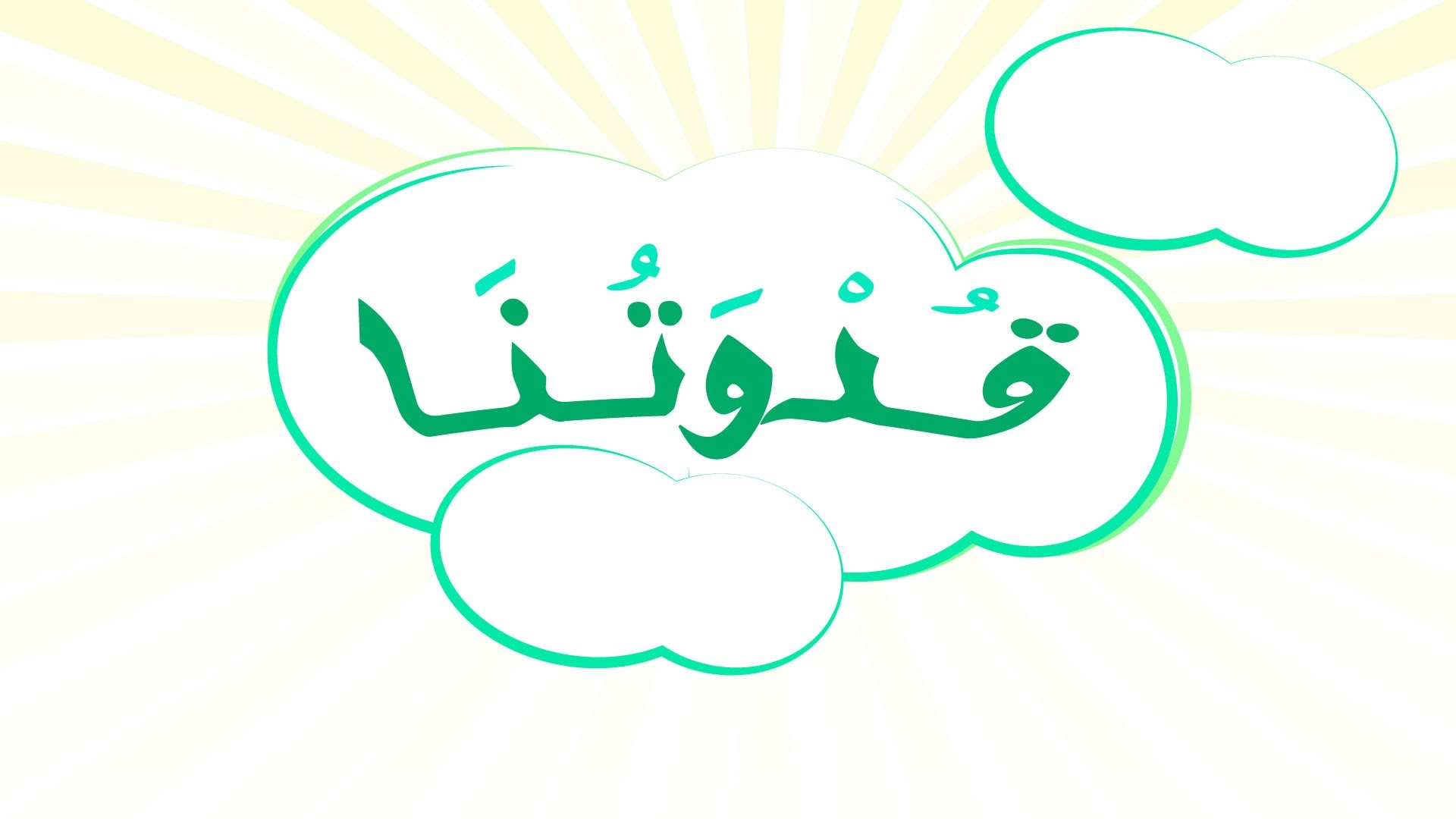 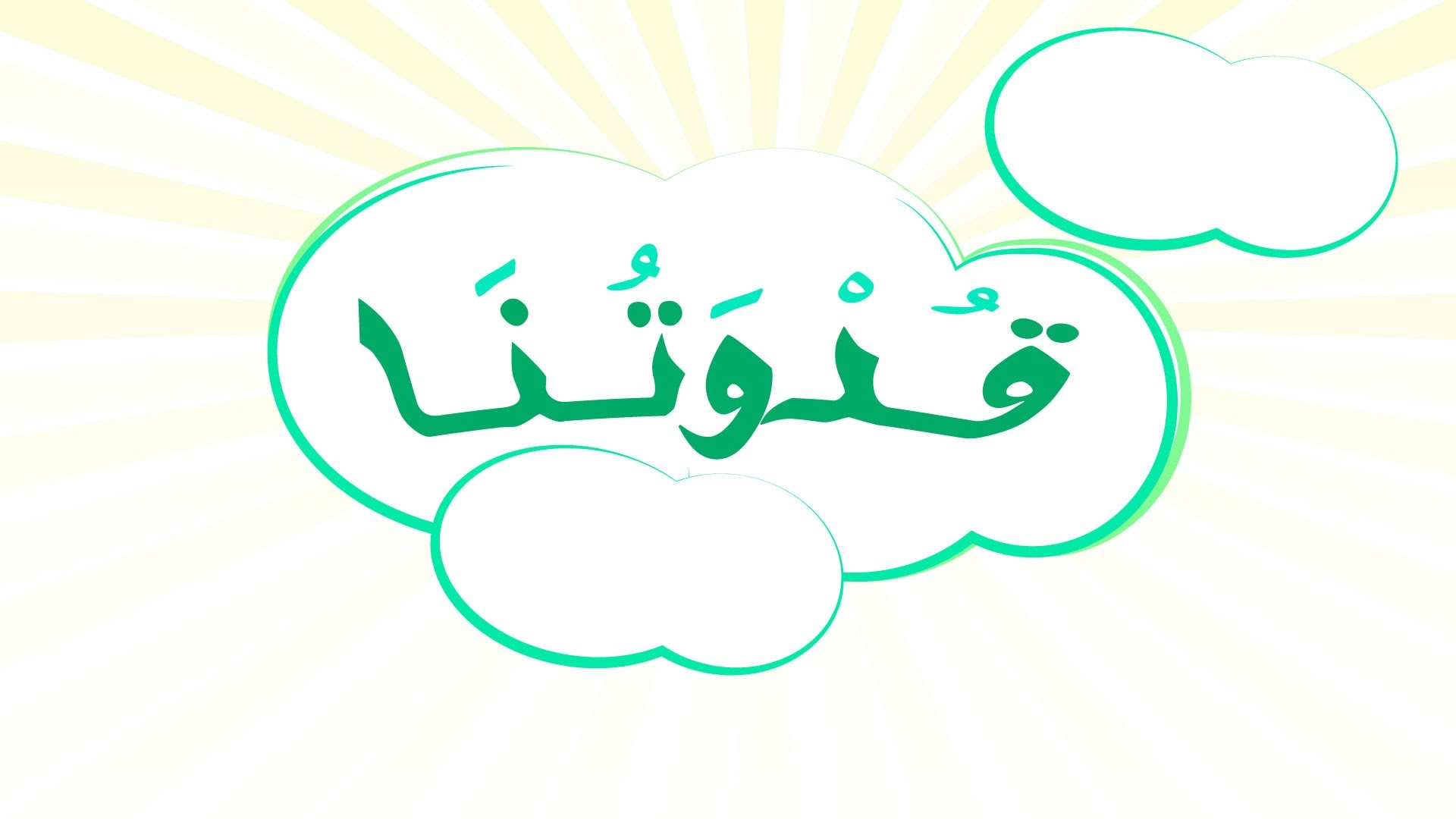 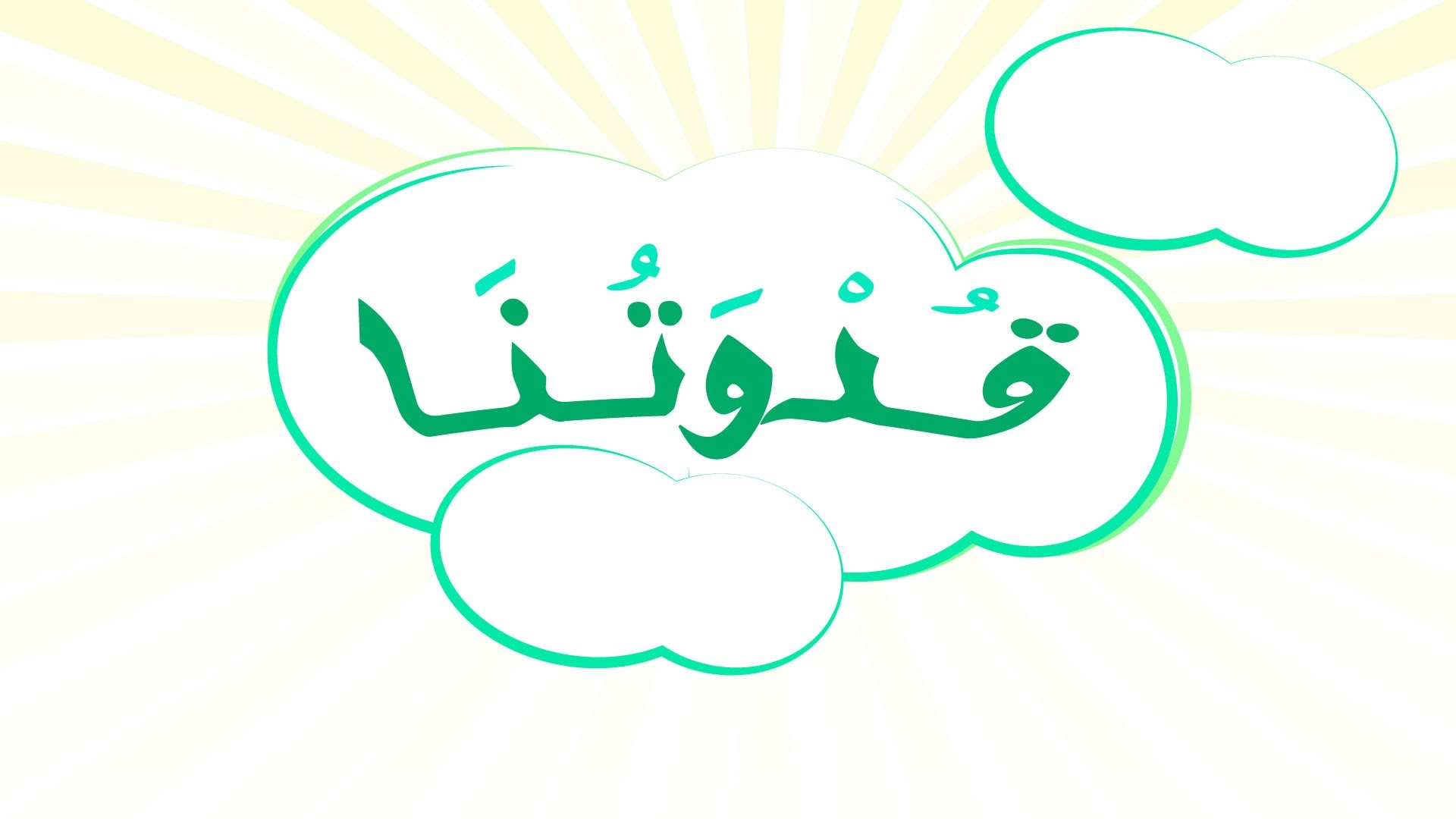 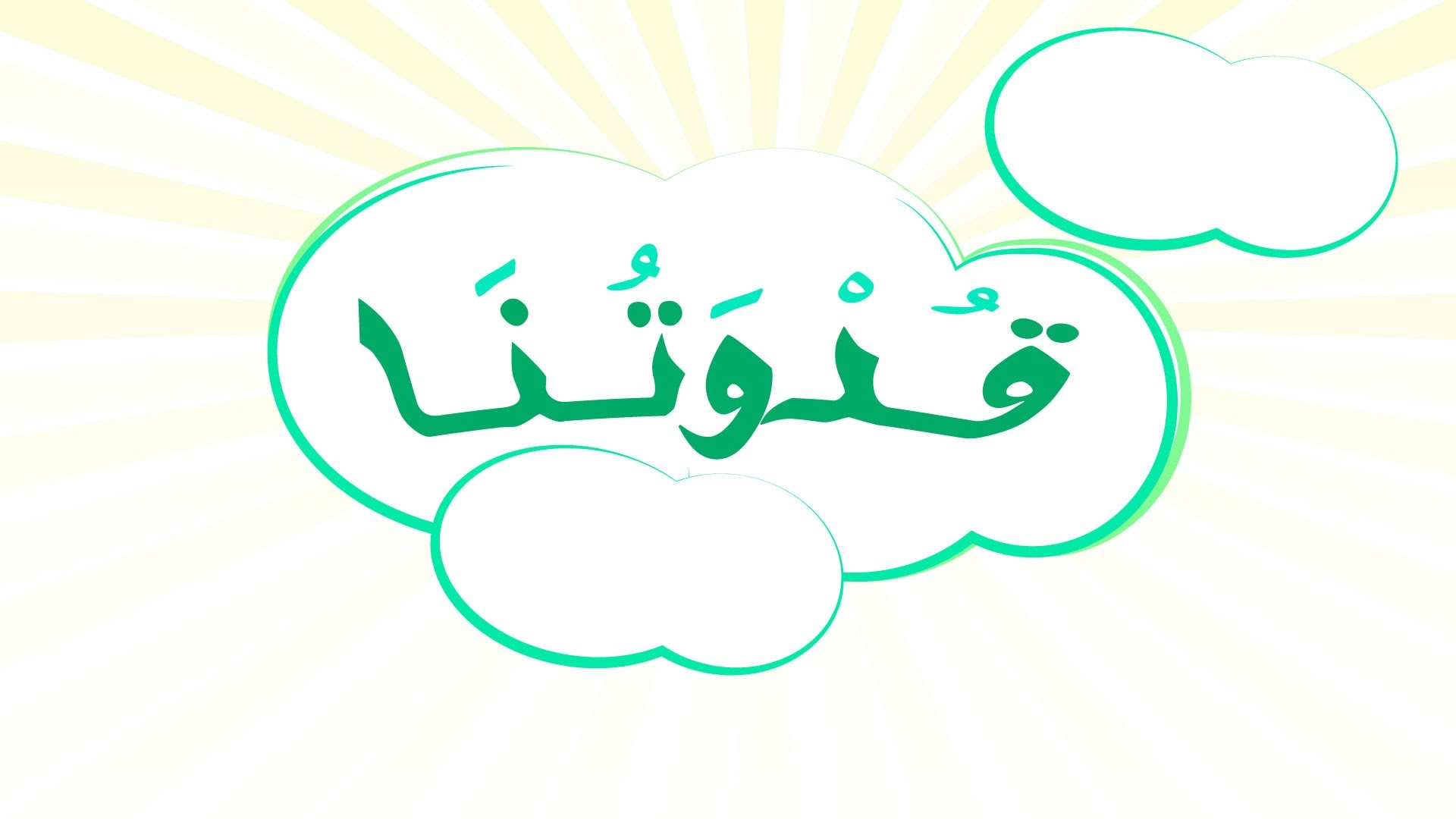 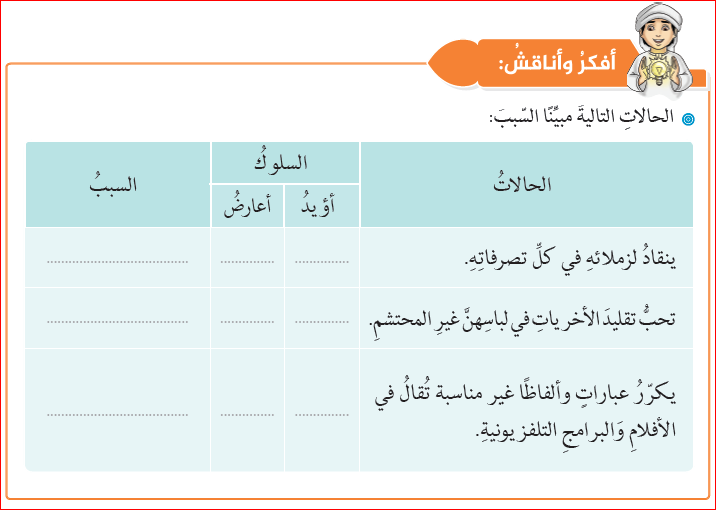 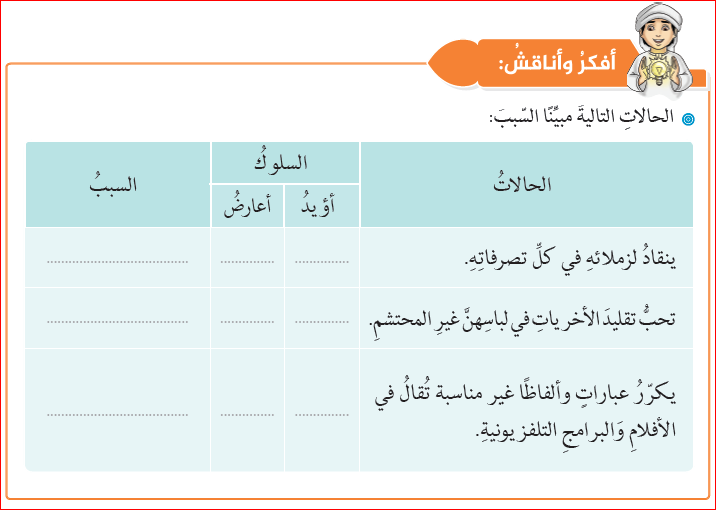 لأنه يعطل عقله
لأنها تقلد في معصية
لأنها تنافي العرف والأخلاق
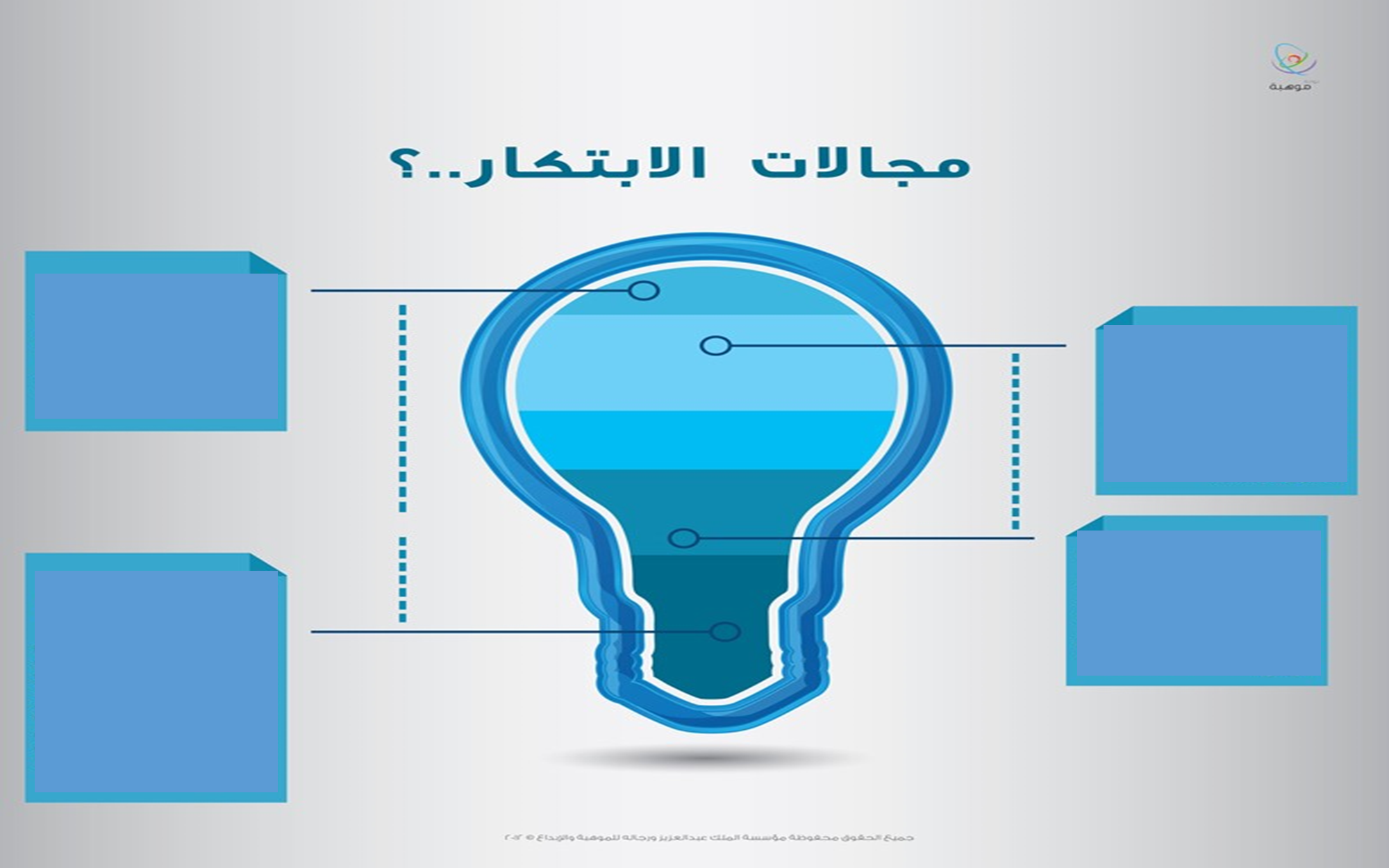 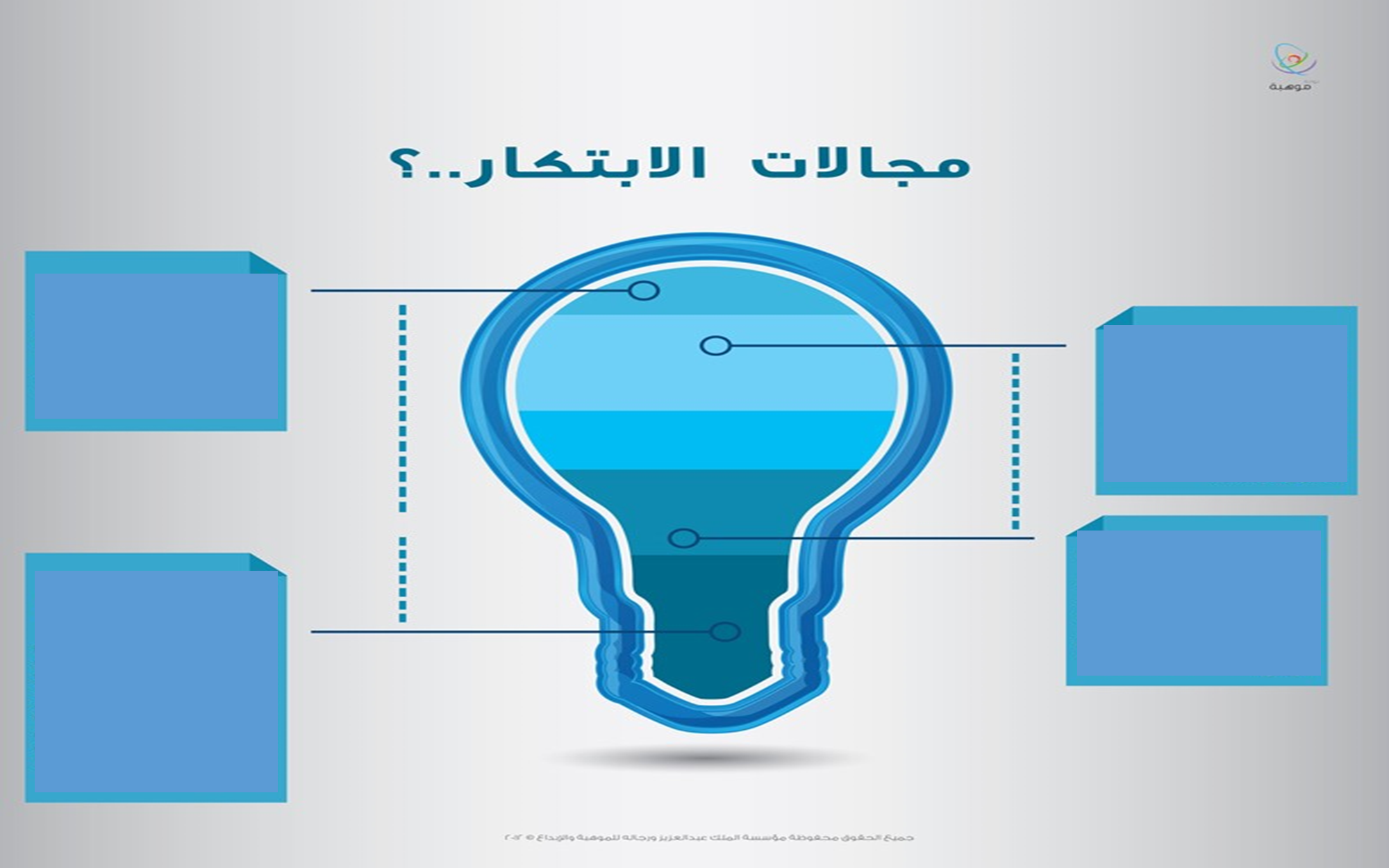 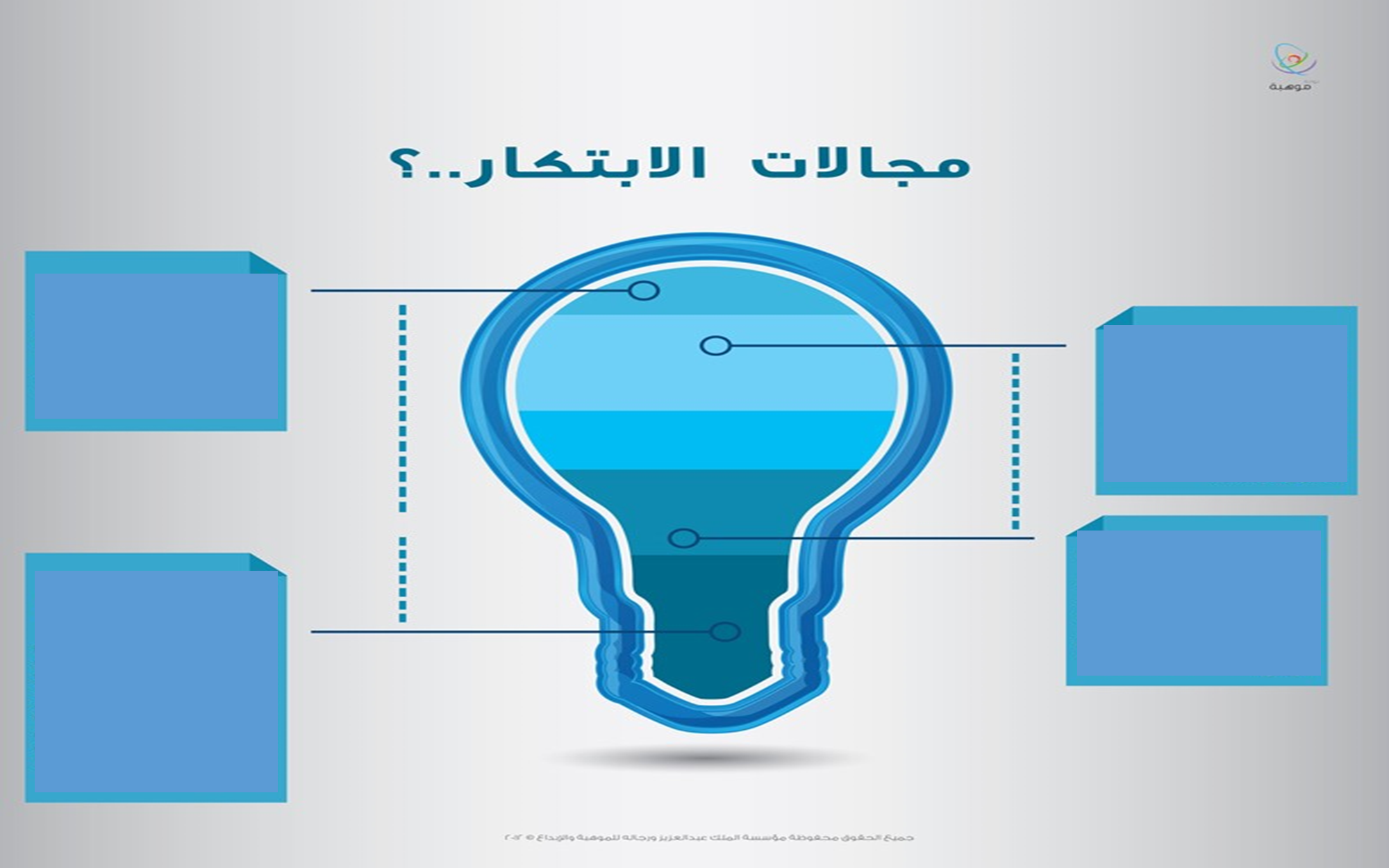 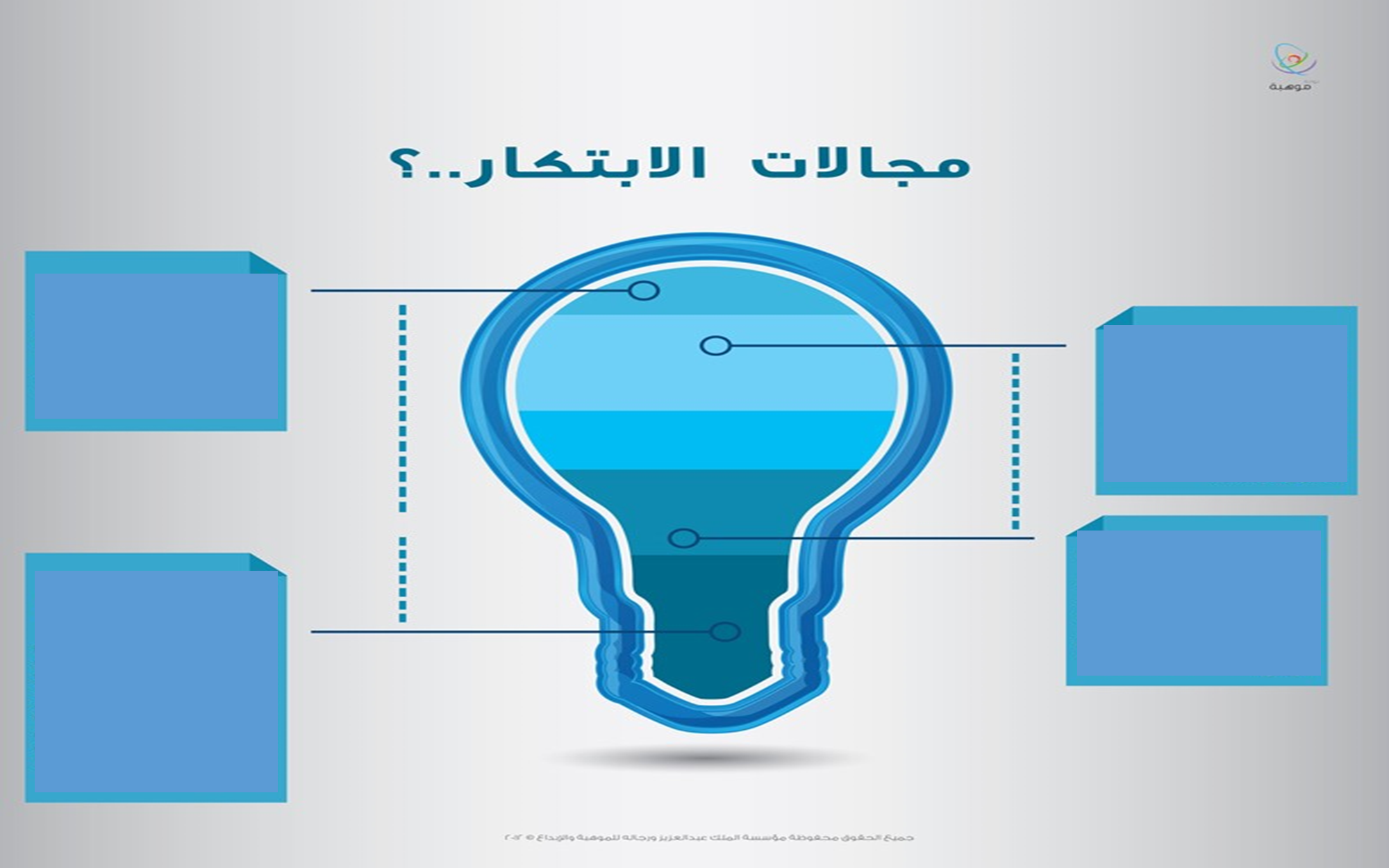 ابتكري طرقًا للقضاء على مشكلات التقليد الأعمى في مجتمع الإمارات
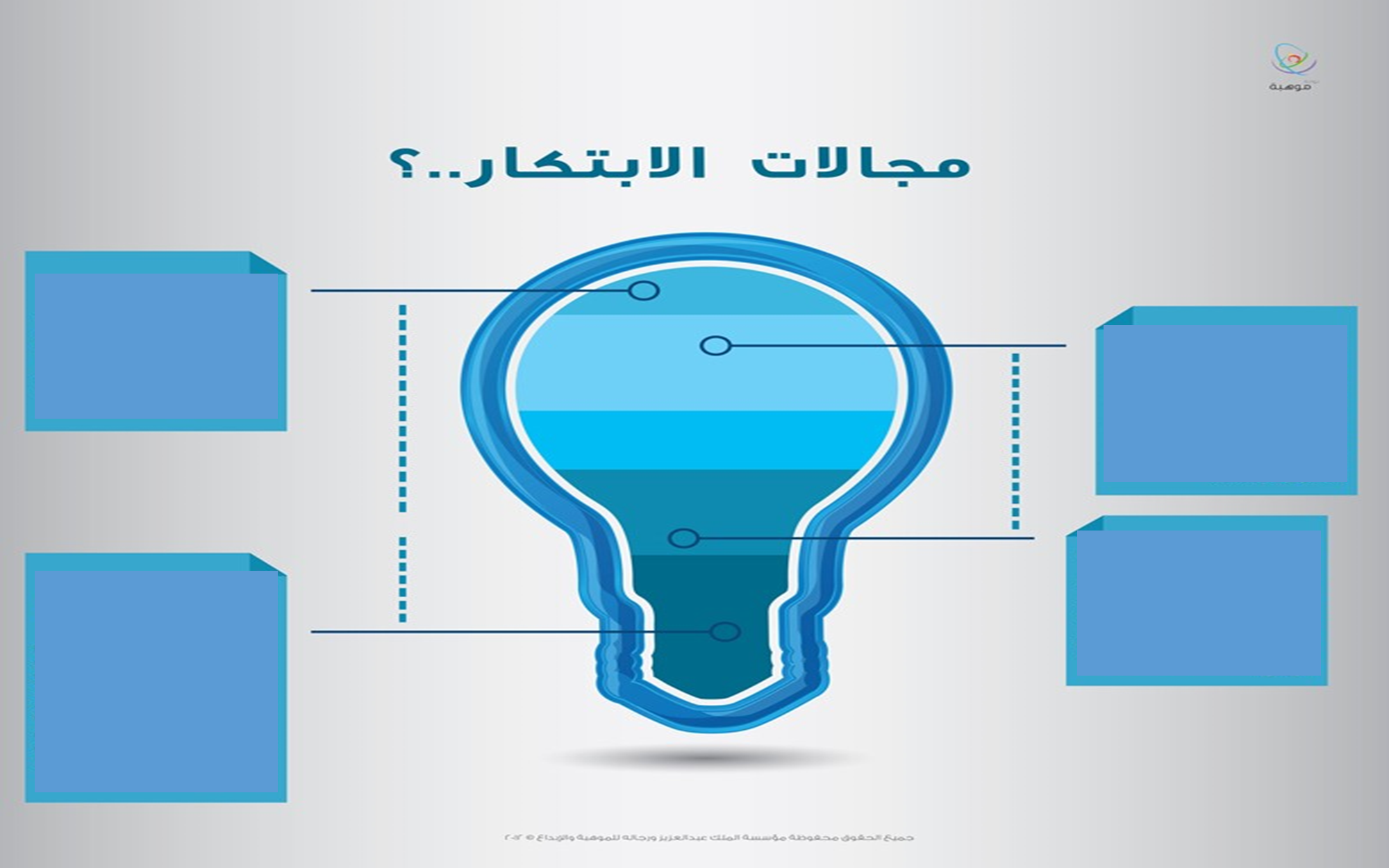 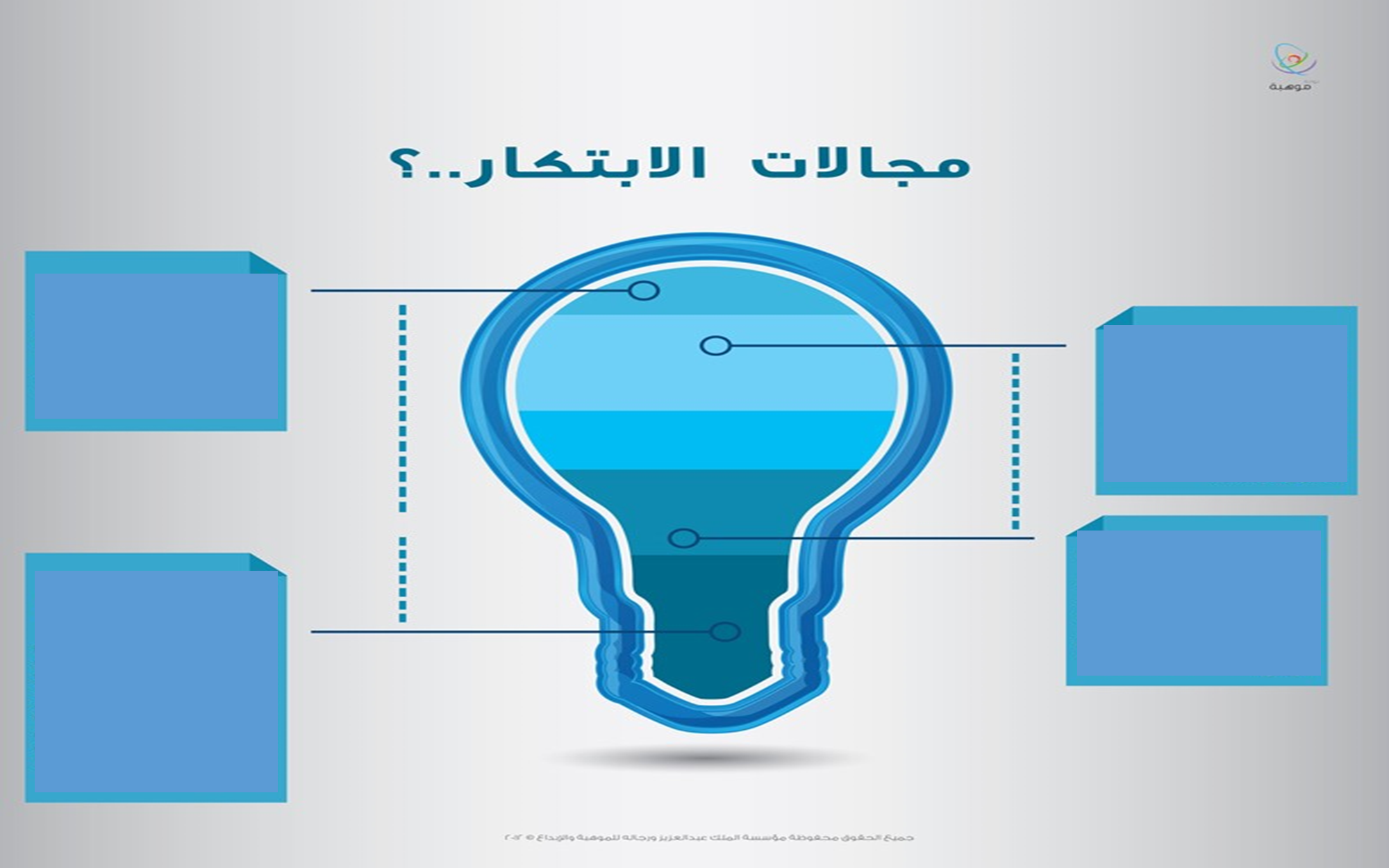 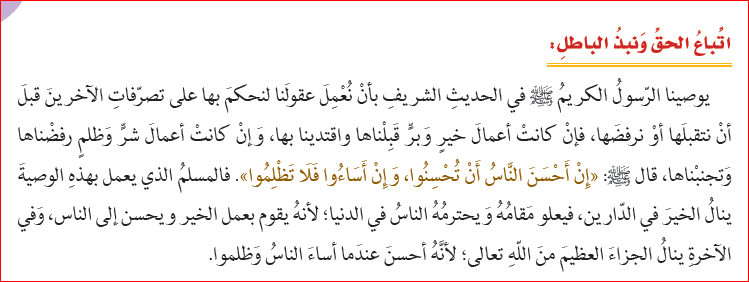 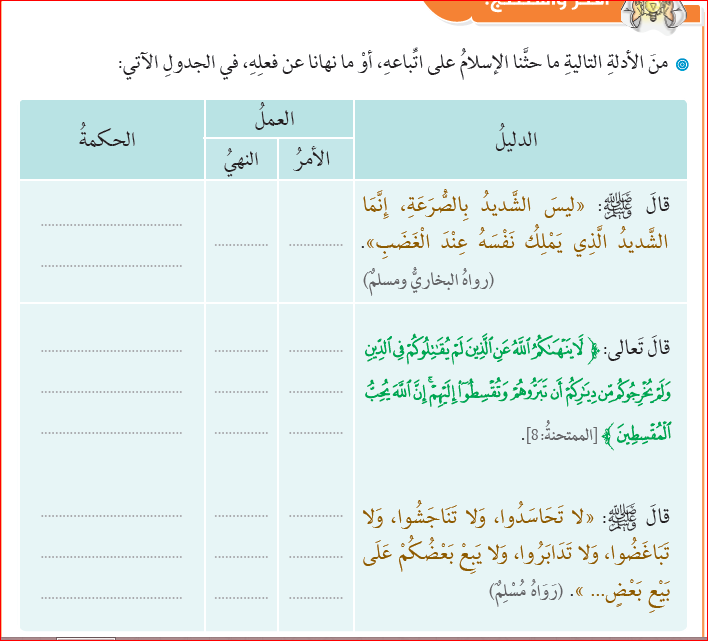 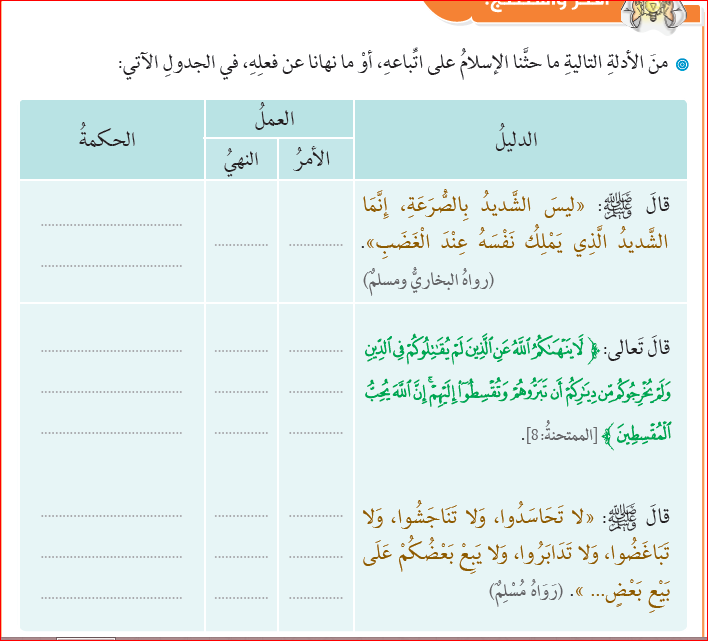 ضبط
النفس
الحد من الخلافات
التعايش السلمي
استقرار المجتمع
الاحسان 
لغير
المسلمين
انتشار المحبة
تماسك المجتمع
عن الحسد والبغضاء
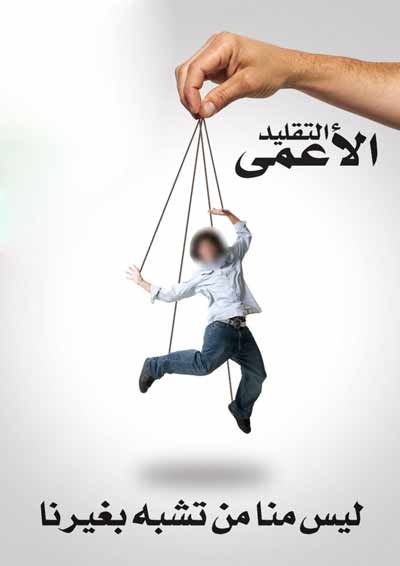 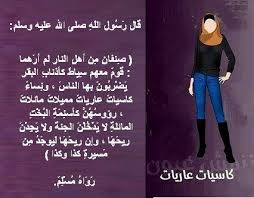 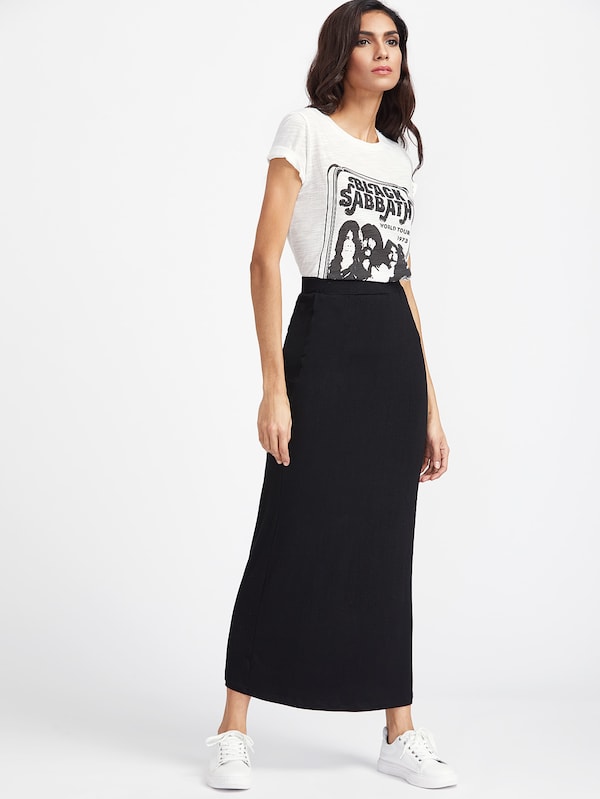 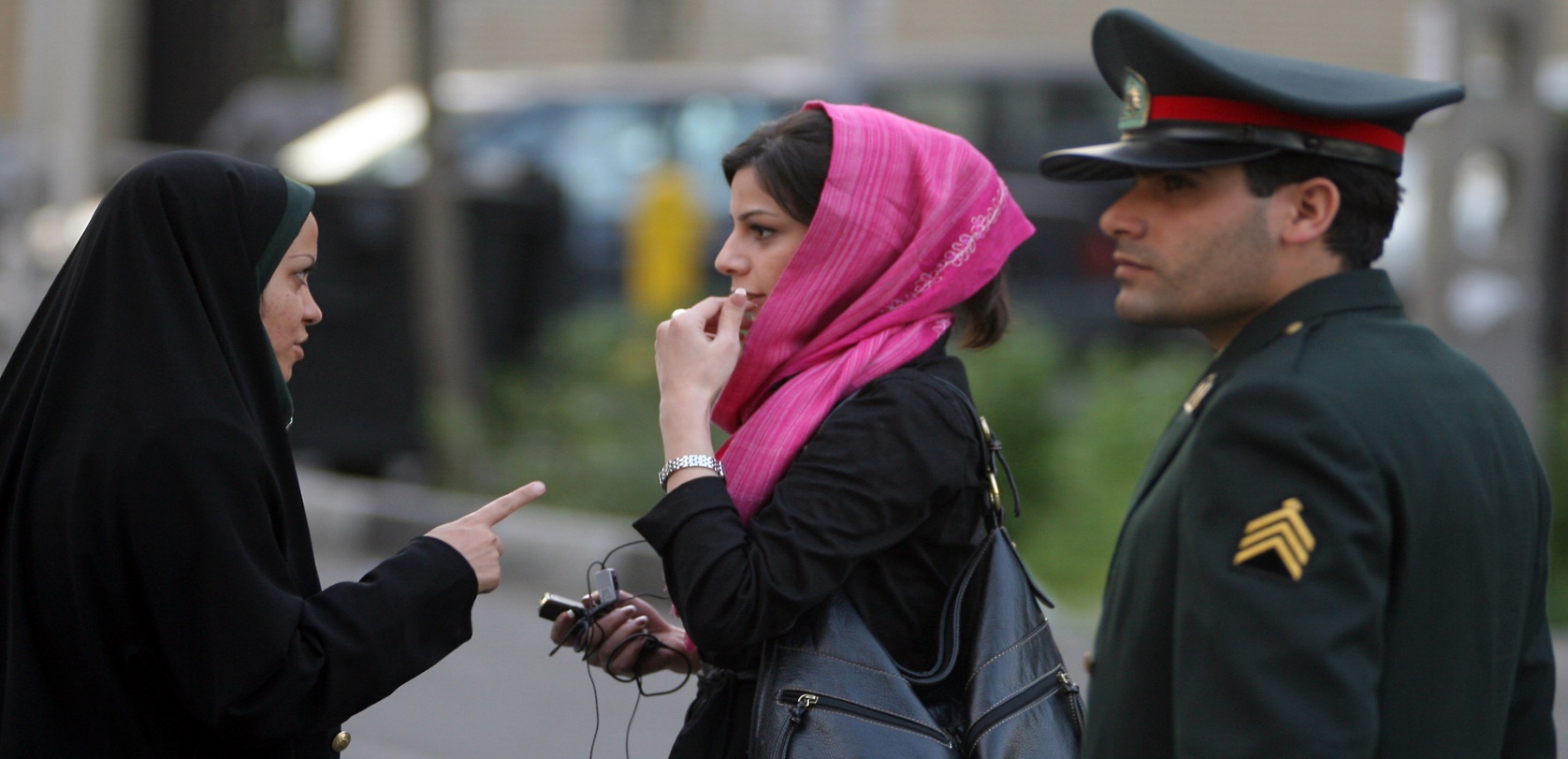 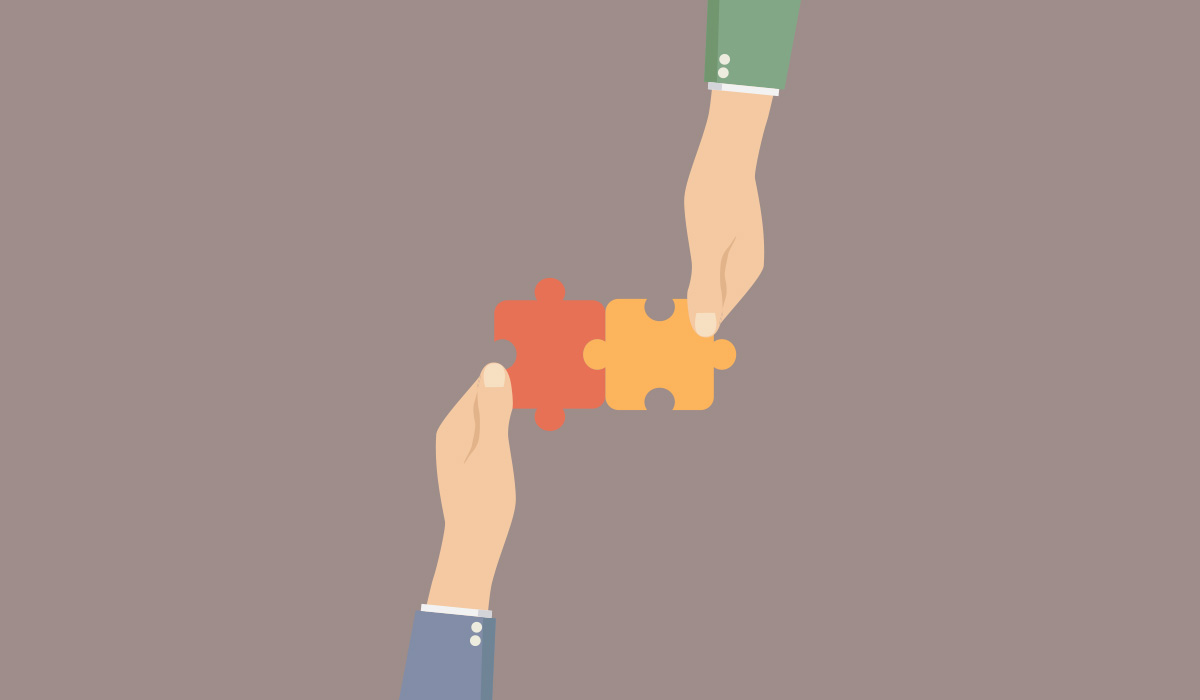 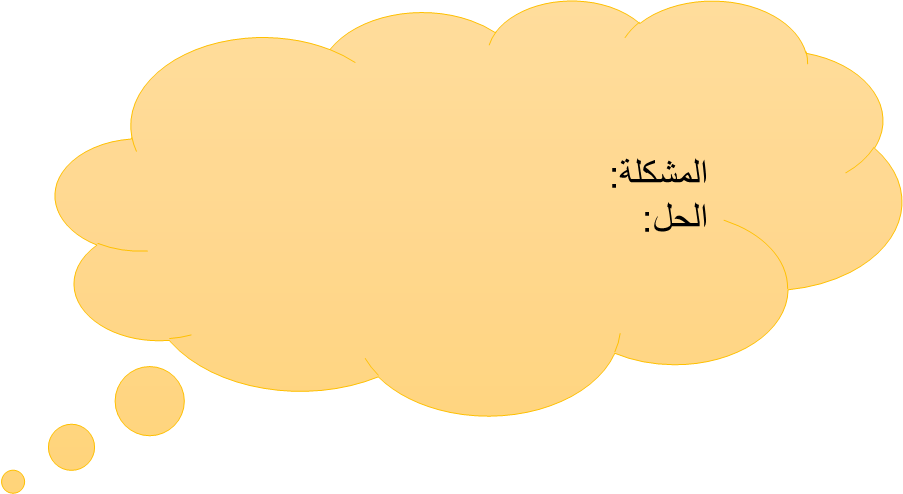 المشكلة:
الحل:
حل
المشكلات
المشكلة:
الحل:
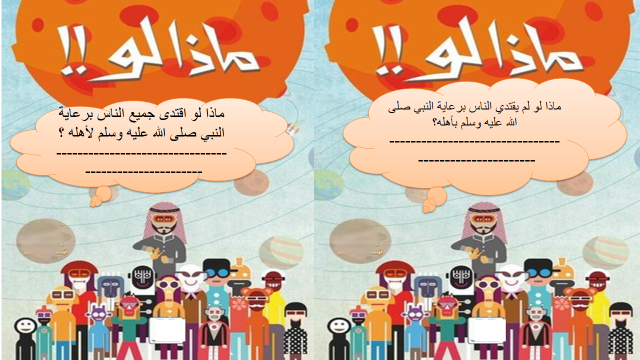 قلد طلاب المرحلة الابتدائية طلاب المرحلة الثانية من الناحية السلبية من رمي الأوساخ والمخالفات...............................................................................................
اقتدى طلاب المرحلة الابتدائية بطلاب المرحلة الثانية من الناحية الإيجابية ( النظافة والنظام) .......................................................................................................
كيف أكون قدوة حسنة؟
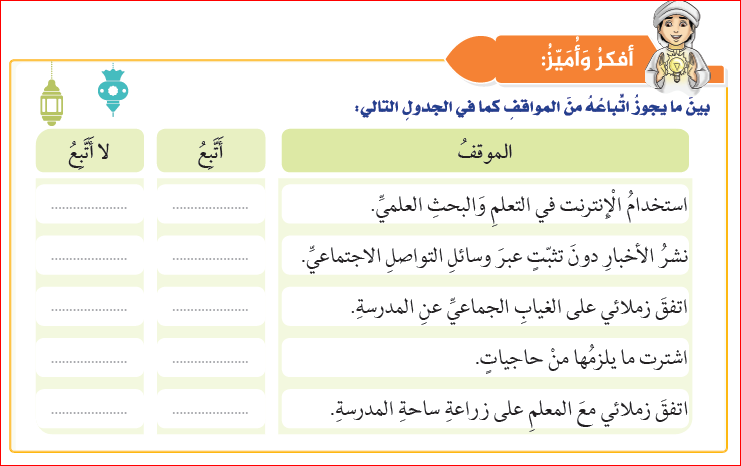 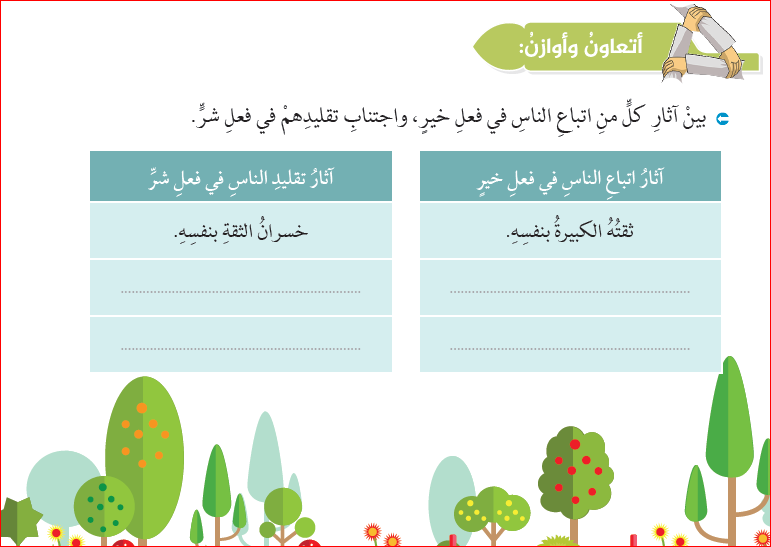 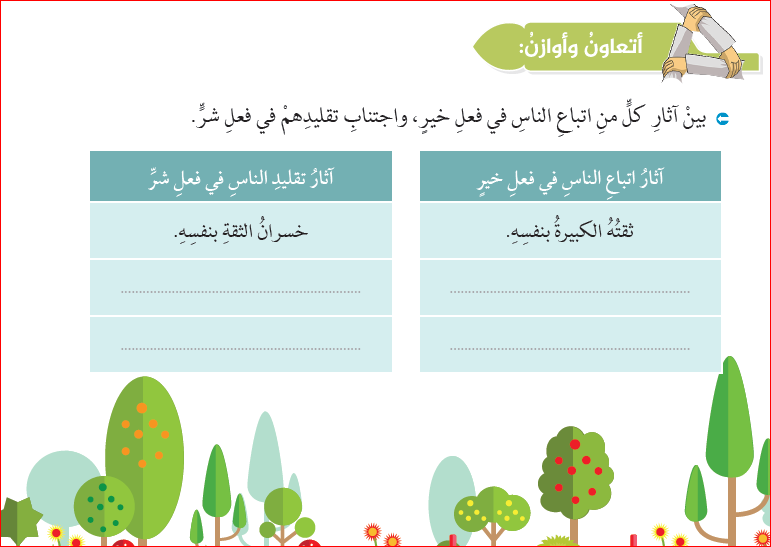 انتشار الأخلاق الفاضلة
انتشار الرذائل
صلاح المجتمع وتماسكه
فساد المجتمع وتفككه
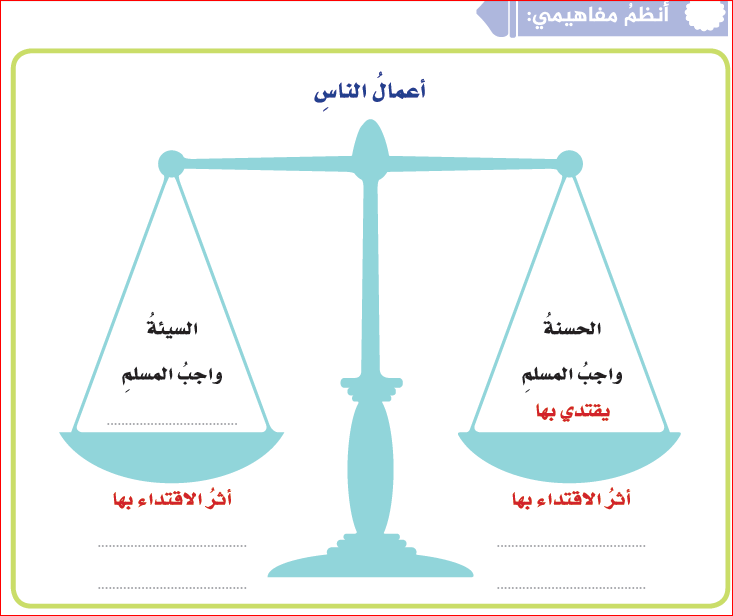 لا يقتدي بها
نشر الرذائل – تفكك المجتمع
نشر الأخلاق – تماسك المجتمع
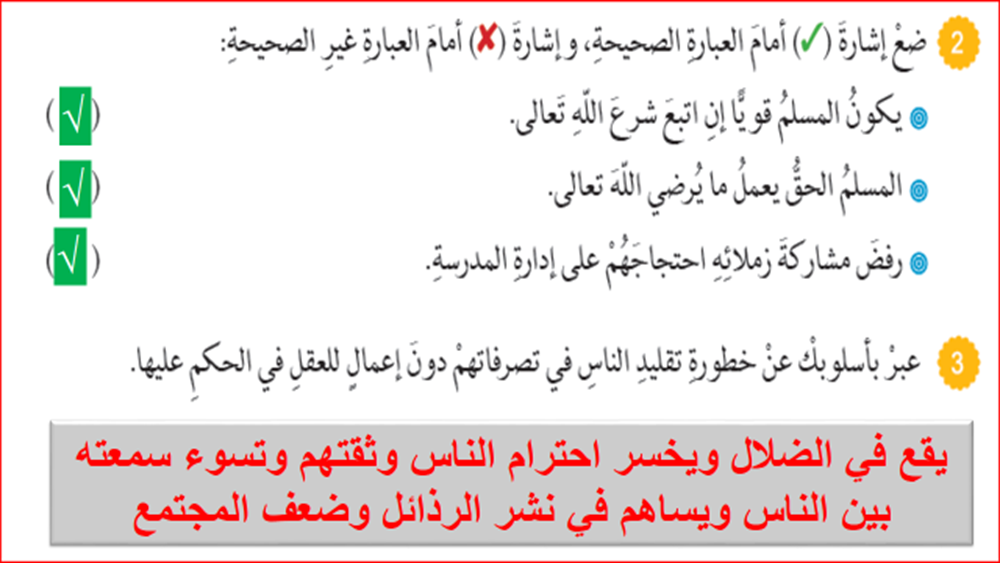